Cartel de Feliz Cumple
Puedes poner cualquier frase que quieras
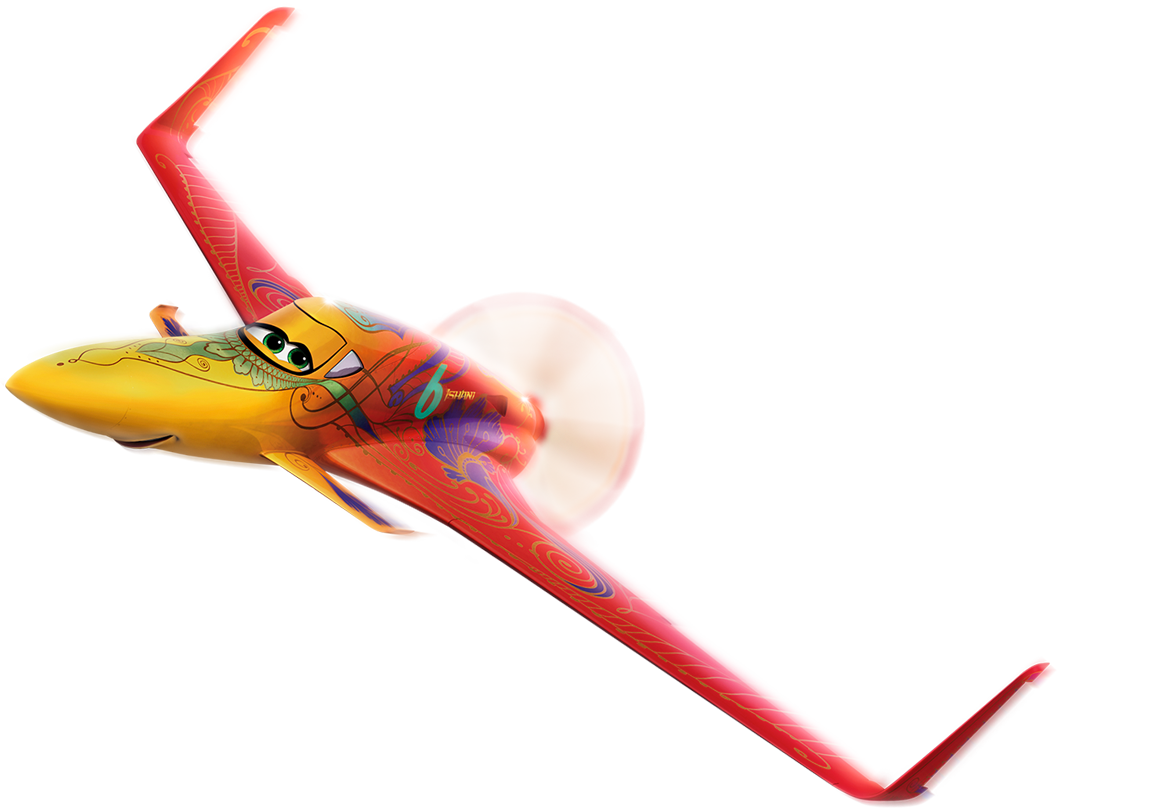 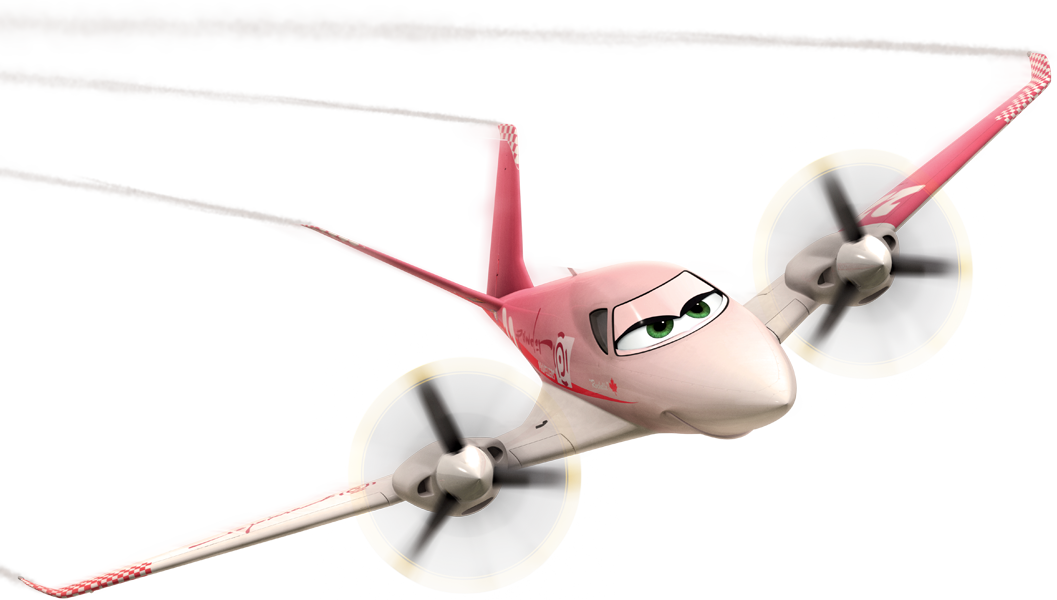 Teresa
Teresa
E
F
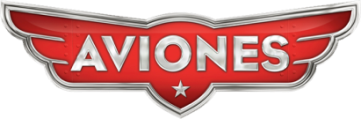 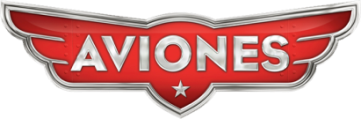 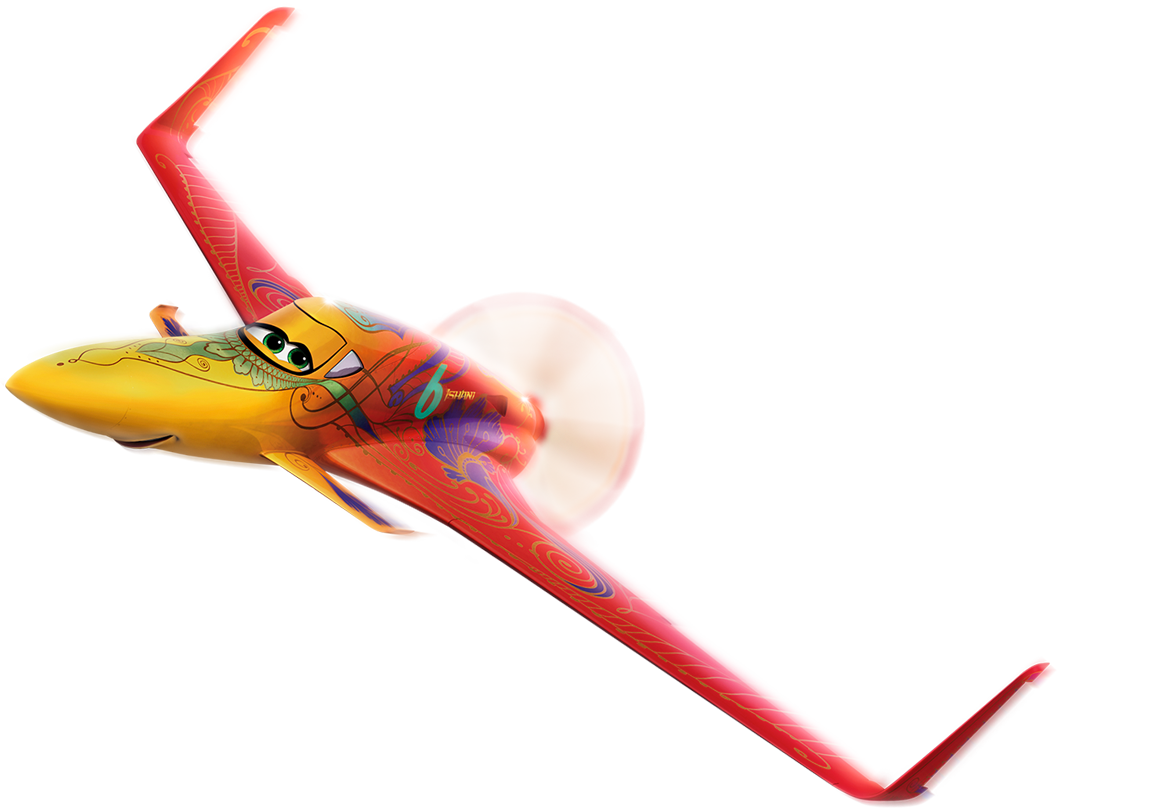 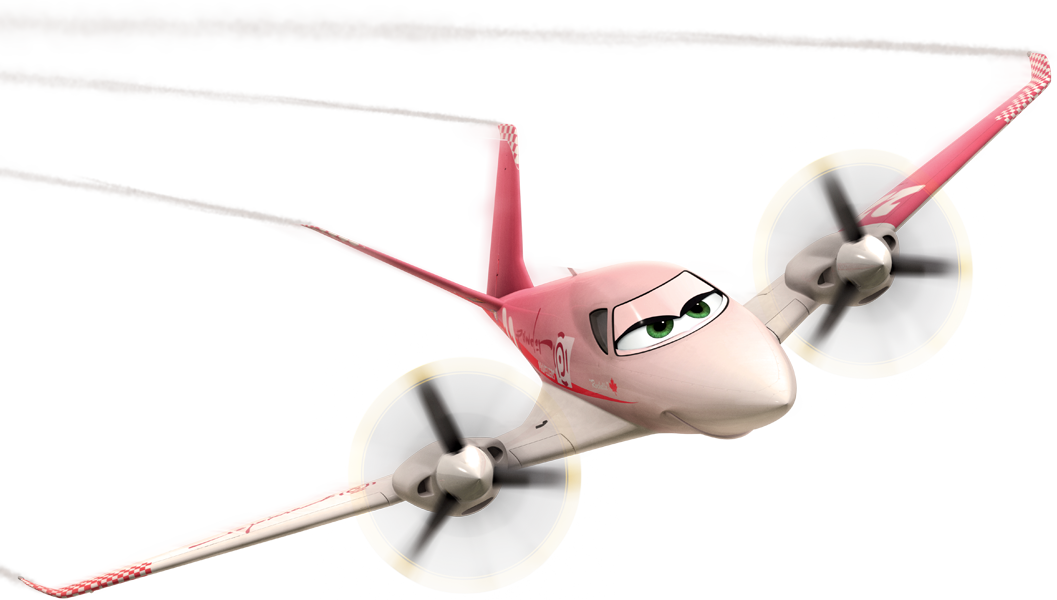 Teresa
Teresa
I
L
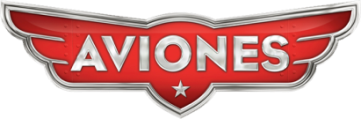 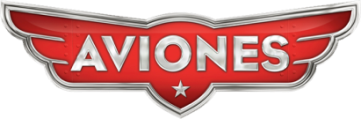 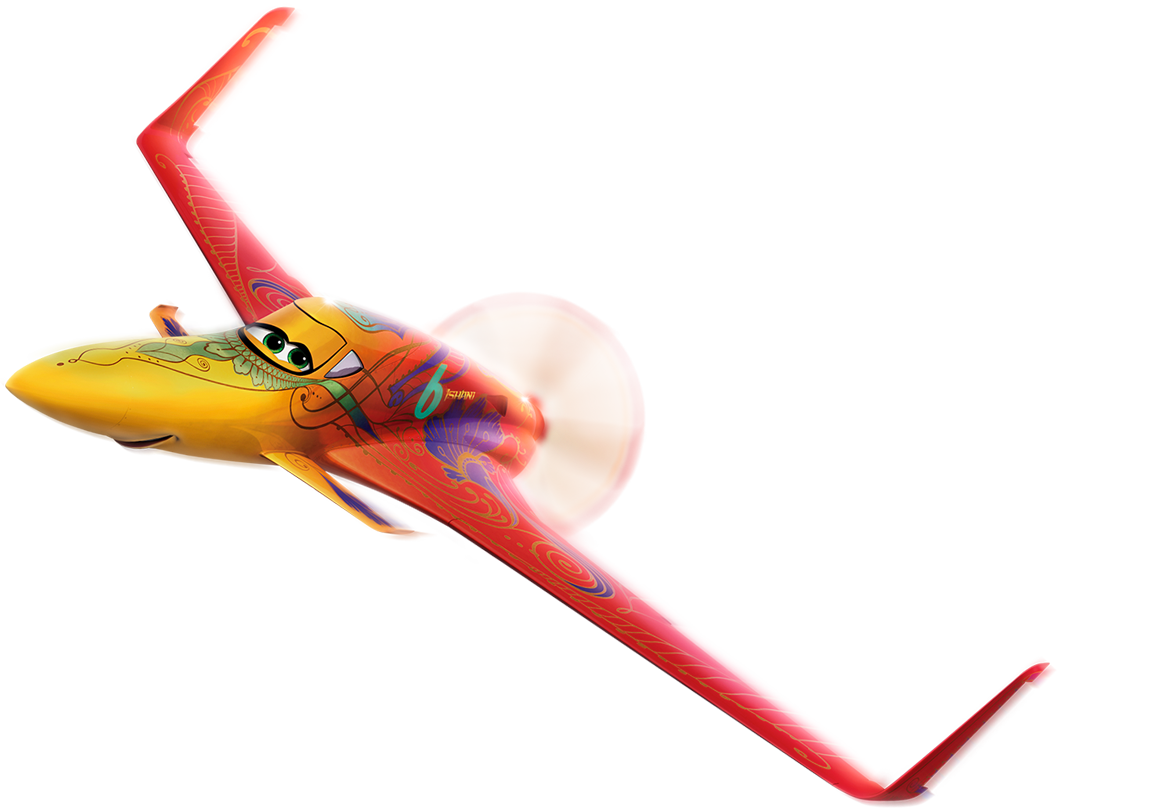 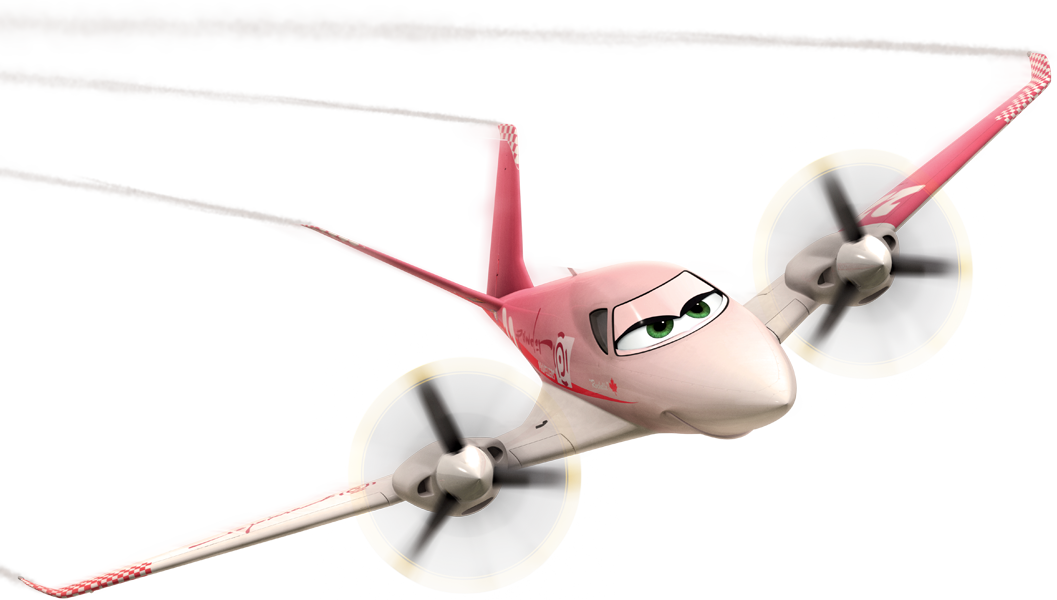 Teresa
Teresa
C
Z
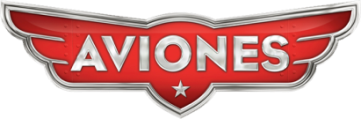 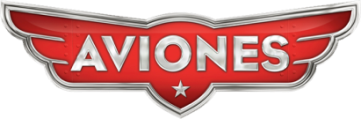 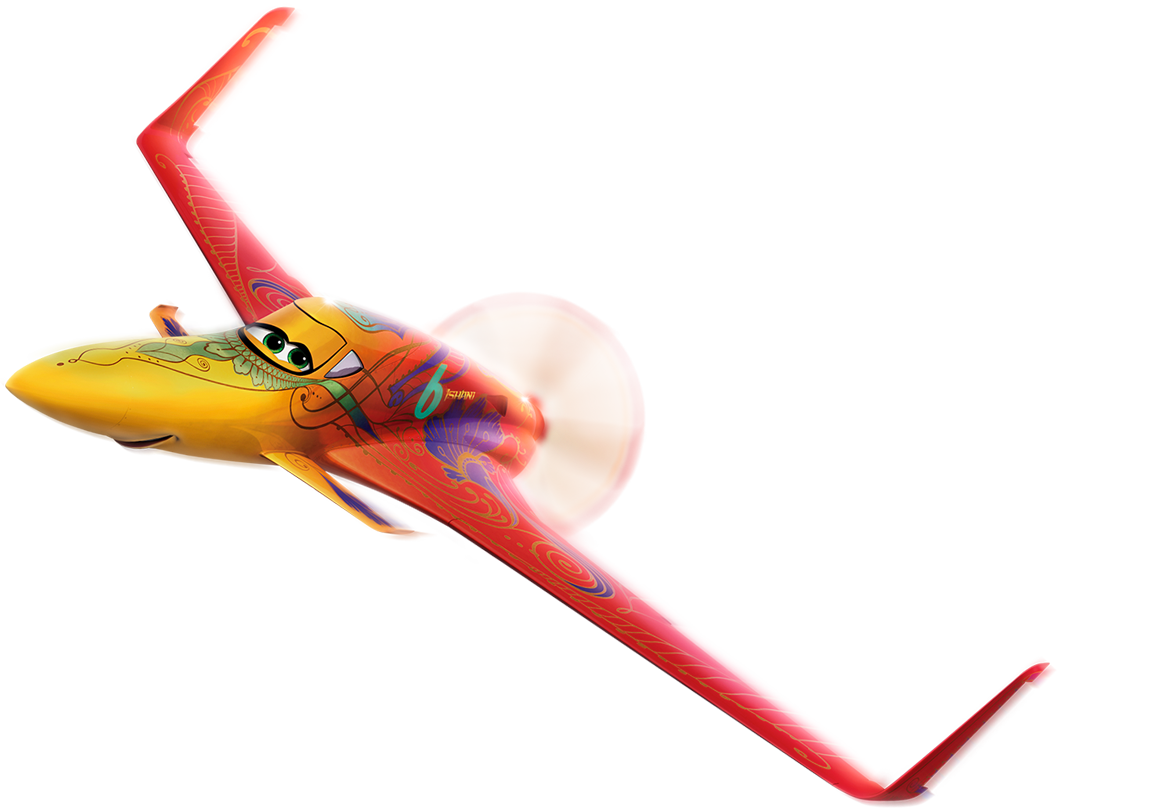 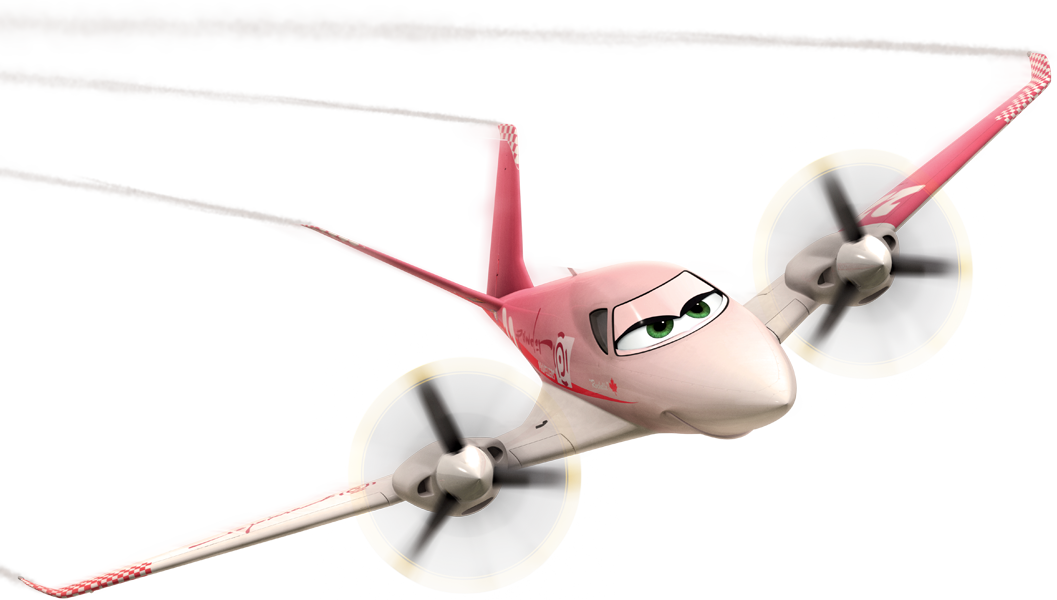 Teresa
Teresa
M
U
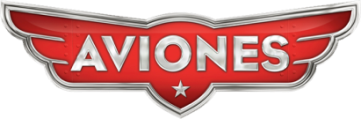 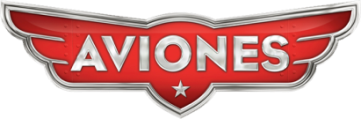 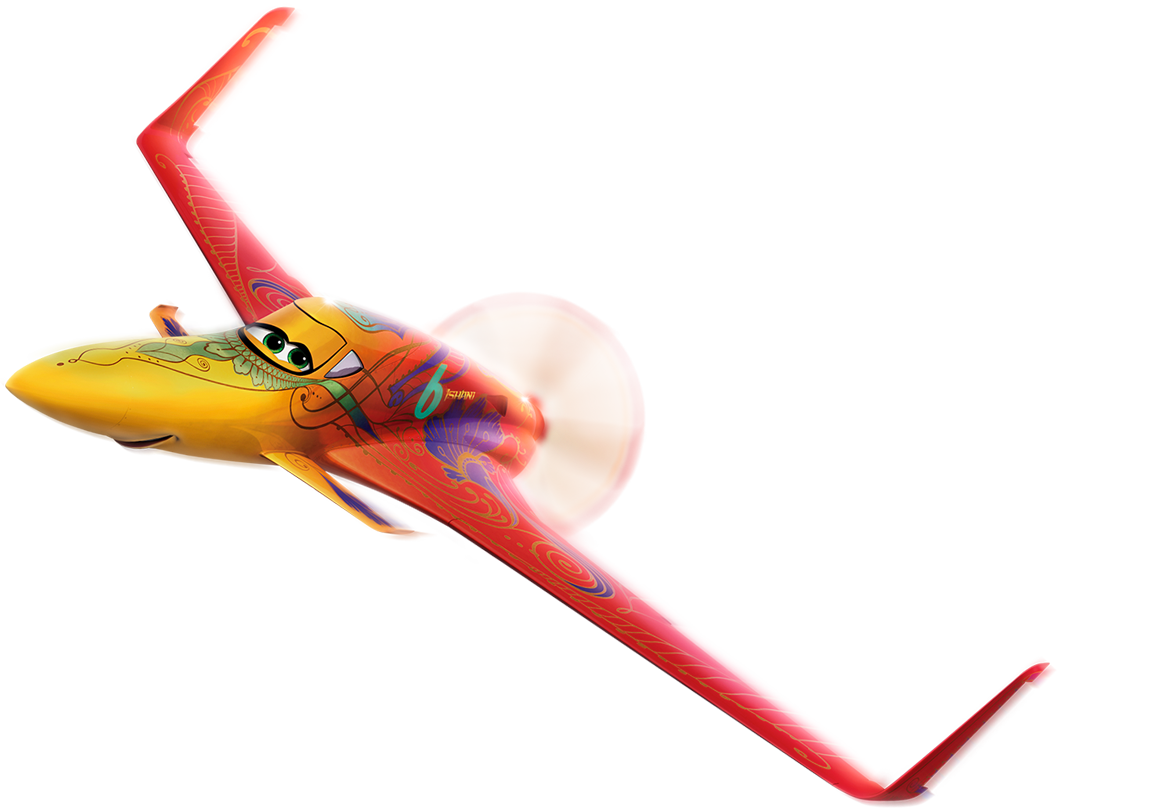 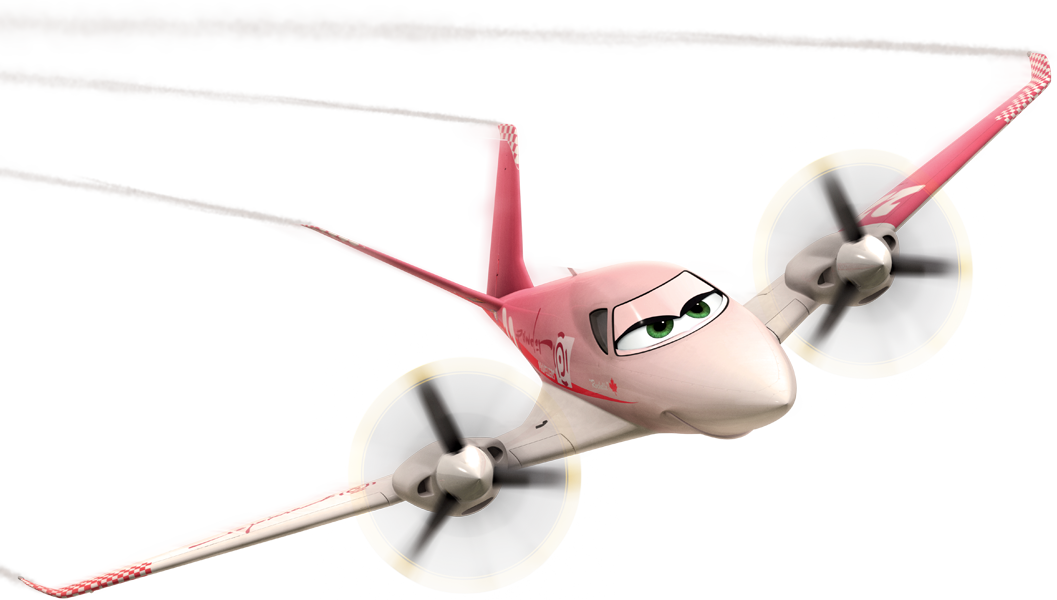 Teresa
Teresa
L
P
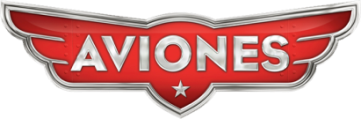 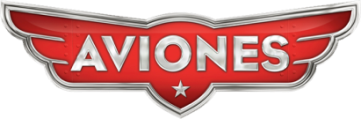 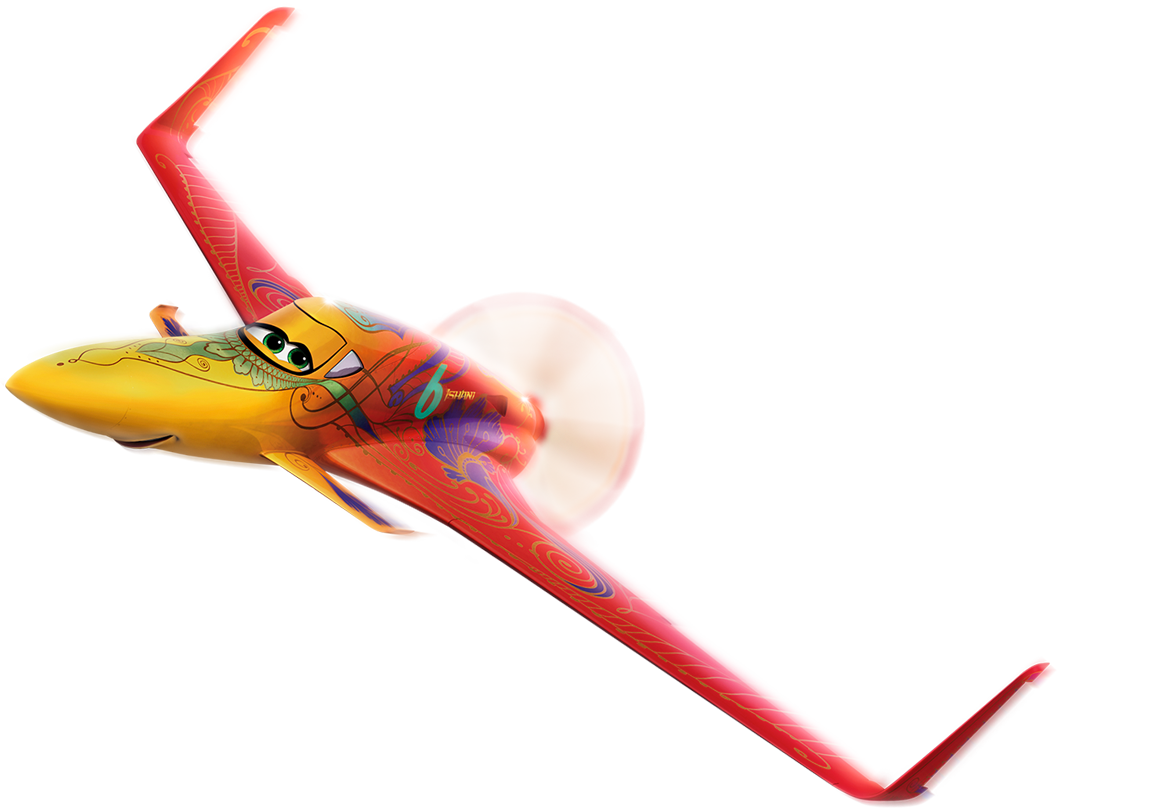 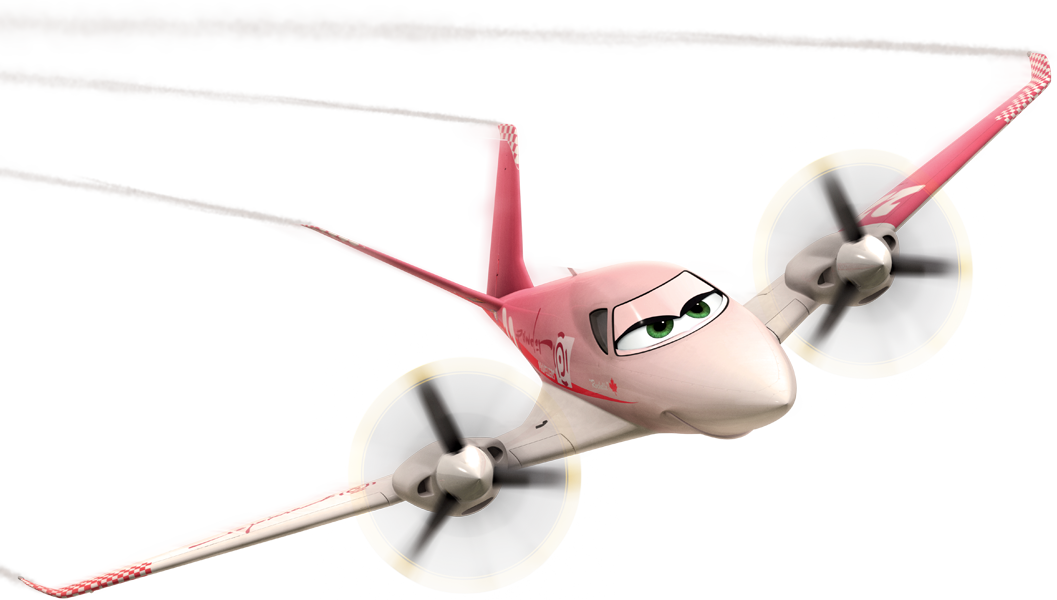 Teresa
Teresa
A
E
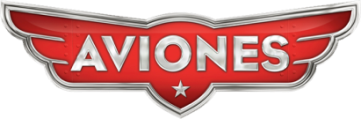 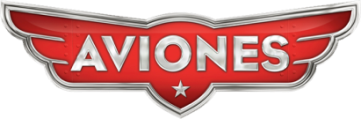 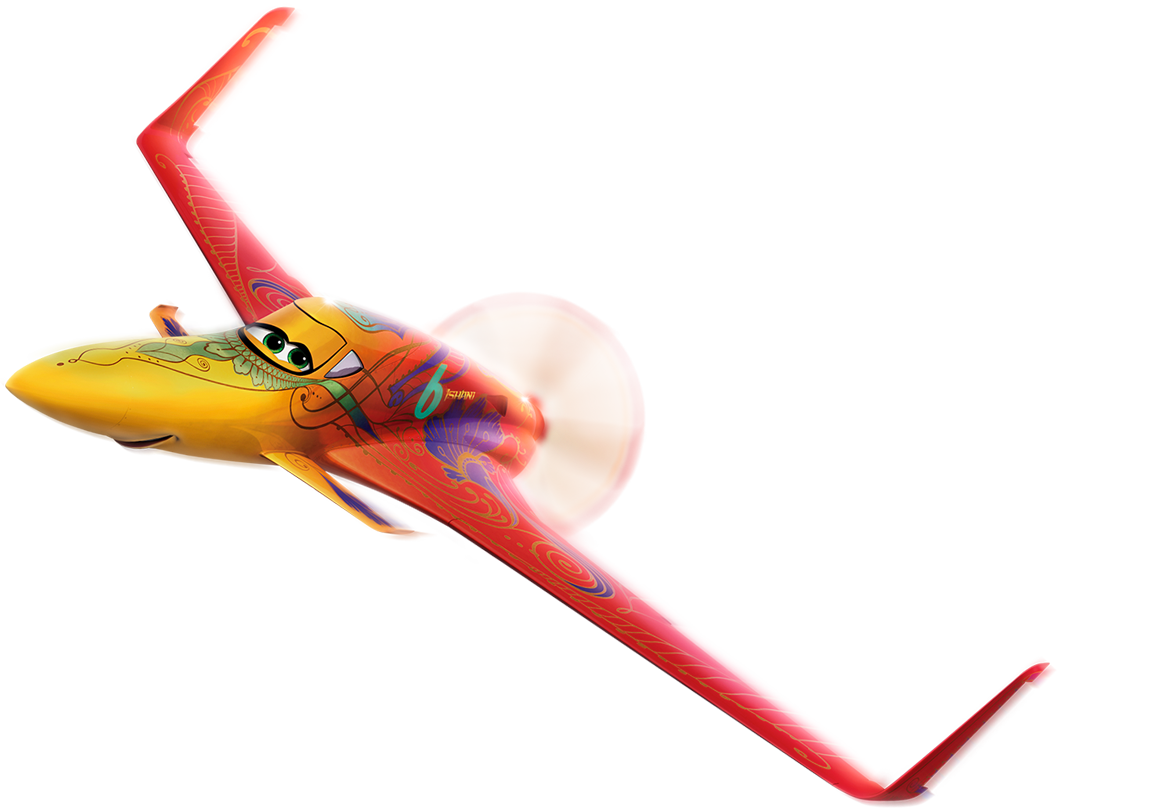 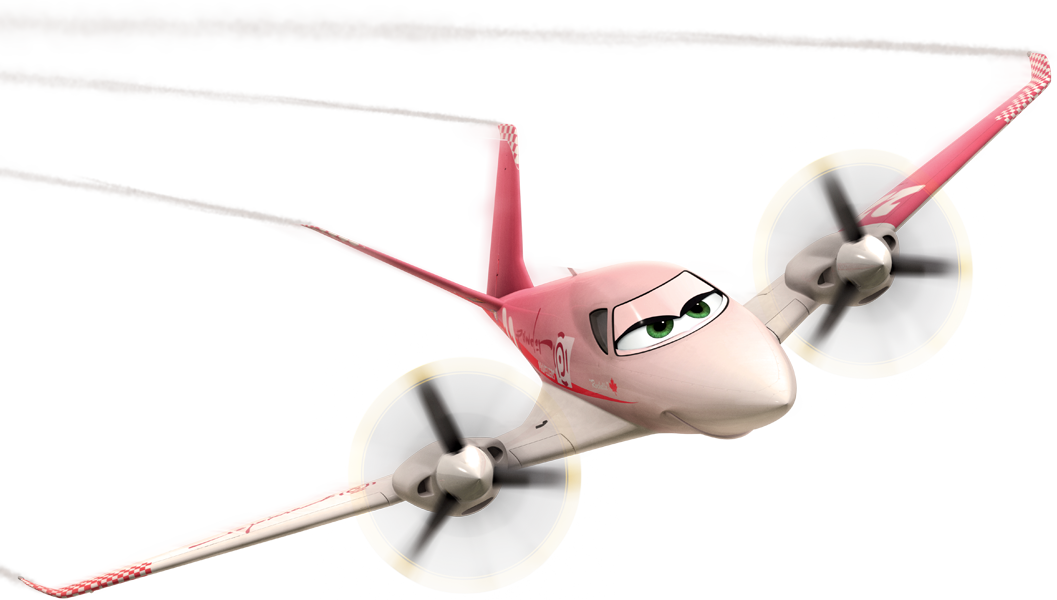 Teresa
Teresa
O
Ñ
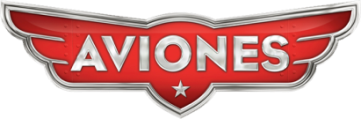 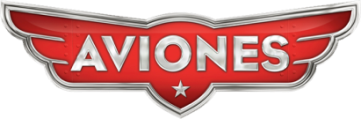 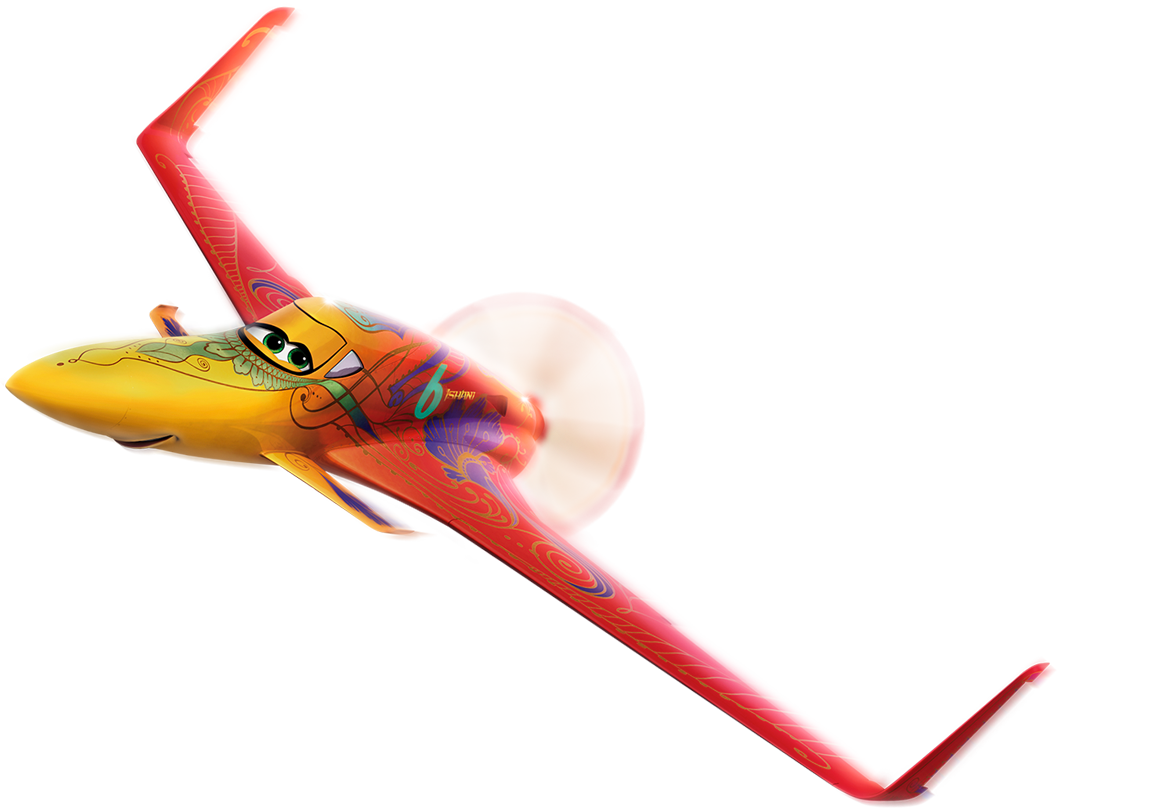 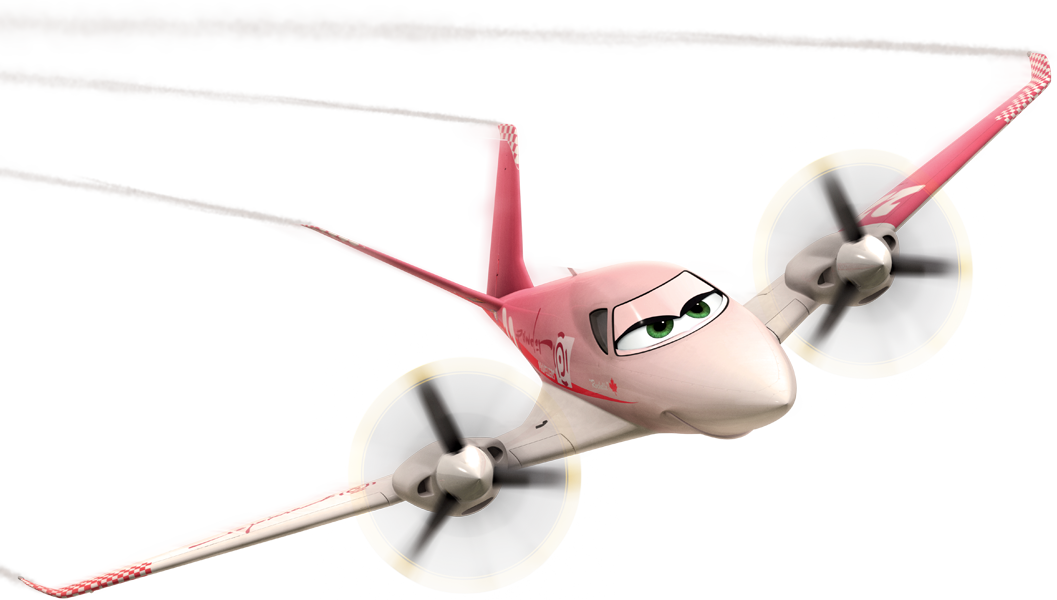 Teresa
Teresa
!
S
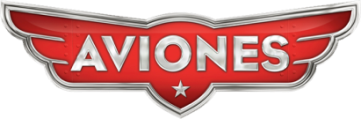 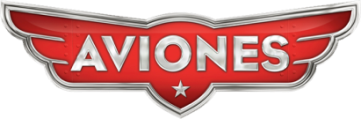 Cartel de Bienvenidos
Puedes poner cualquier frase que quieras
Teresa
Teresa
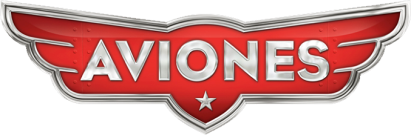 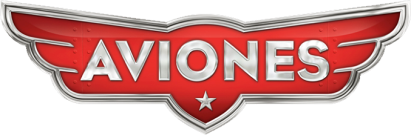 B
I
Teresa
Teresa
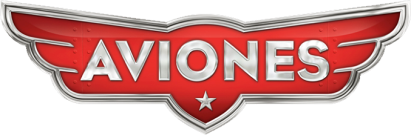 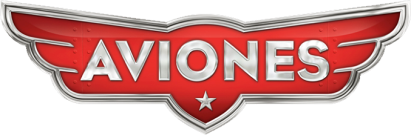 E
N
Teresa
Teresa
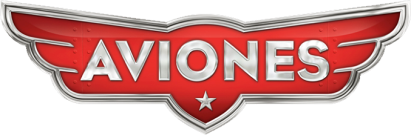 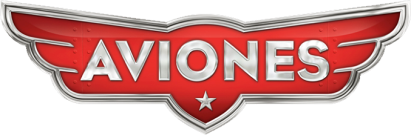 V
E
Teresa
Teresa
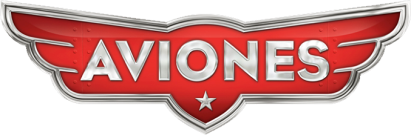 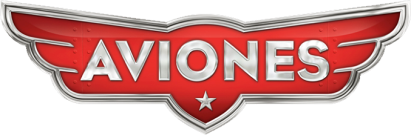 N
I
Teresa
Teresa
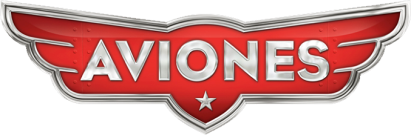 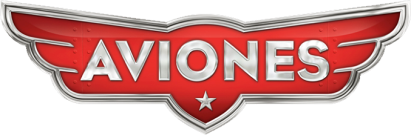 D
O
Teresa
Teresa
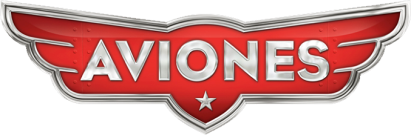 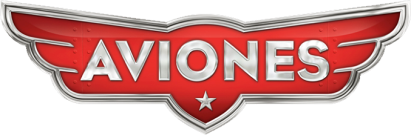 S
!